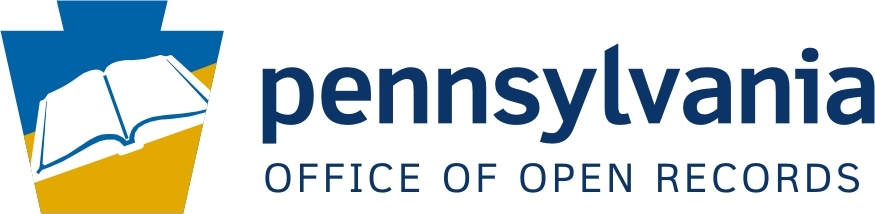 The Office of Open Records webinar will begin soon
Use the “Conversation” box to submit questions
Submitted questions are records under the RTKL
After the webinar ends:
Email openrecords@pa.gov or call 717-346-9903
OOR website has resources for agencies & requesters
https://www.openrecords.pa.gov/
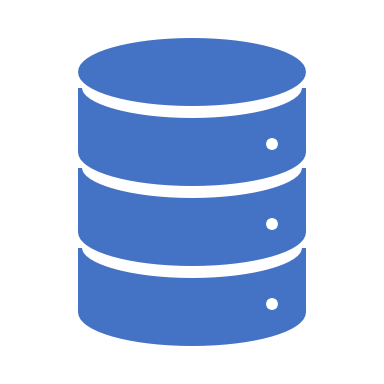 Data, Storage and the RTKL
Presented by:
Liz Wagenseller, Executive Director
Nathan Byerly, Deputy Director
DISCLAIMERS
Governments collect/create massive amounts of information
Education
Legal info
Health info 
Environment – studies, reports
Transportation – construction, studies, contracts
Budgets
Communication - E-mails, Voicemails, texts, letters, etc.
Taxes
Collecting Information
Storage of information
Perspective in 2009
iPhone 3
Blackberry was a leading company
Facebook only 3 years old - opened to public in 2006 
Twitter only 3 years old - started in 2006 
Instagram did not exist
Purpose of Discussion
Roadmap
A zig-zag through:
Definitions – back to basics
Aggregate data and why is it important
Different kinds of storage – does it matter
What does the RTKL and case law say about storage and retrieval of information
Definitions and Terminology
“Record.” Information, regardless of physical form or characteristics, that documents a transaction or activity of an agency and that is created, received or retained pursuant to law or in connection with a transaction, business or activity of the agency. The term includes a document, paper, letter, map, book, tape, photograph, film or sound recording, information stored or maintained electronically and a dataprocessed or image-processed document.
RTKL defines aggregated data as:
a tabulation of data which relate to broad classes, groups or categories so that it is not possible to distinguish the properties of individuals within those classes, groups or categories. 
Data - facts and statistics collected together for reference or analysis (information).
Common definition - Aggregate data is high-level data which is acquired by combining individual-level data.
We will use information and data interchangeably.
Definitions and Terminology
Aggregated Data
Information storage: Does it matter Legere, 50 A.3d 260
Burden on agency not from some vast array of documents requested, but from agency’s method of tracking its records.
As such, an agency's failure to maintain the files in a way necessary to meet its obligations under the RTKL should not be held against the requestor. To so hold would permit an agency to avoid its obligations under the RTKL simply by failing to orderly maintain its records. The fact that DEP does not catalogue or otherwise organize Section 208 determination letters or corresponding orders in a way that permits them to be easily located, does not render the request overbroad
Legere is not seeking records that do not exist. Nor is she attempting to require DEP to compile, maintain, format or organize the documents other than the manner in which they are currently maintained. She is not seeking a summary of the records. She is not requesting that they be formatted in a particular way. She is merely seeking the documents themselves.
Pa. Dep’t of Envtl. Prot. v. Legere, 50 A.3d 260, 265 (Pa. Commw. Ct. 2012).
Common questions to ask
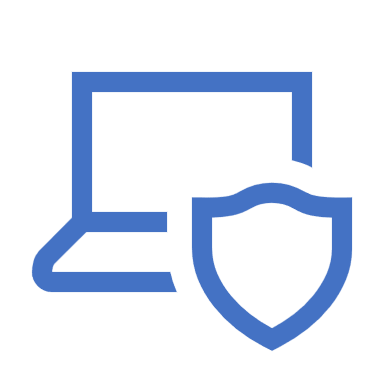 Is the info in the agency’s database
Does it matter how difficult to extract
Does agency have to organize it
What is format
What does it mean to compile, extract, export, organize information
What does it mean to create a new record
Is the info available to employees
Available? What does that mean
Is the info available in a way the agency usually conducts business
Is the info available to employees
Case by case determination
Our court has not had occasion to attempt to define the parameters of the terms “compile, format, maintain or organize,” but if they are read in their broadest senses, § 705 would conflict with § 706, as redaction necessarily implicates a change in the records. Therefore, it would appear that reconciling the need to redact electronically stored information with the proviso that it need not be “recompiled, reformatted or reorganized” requires a highly fact-sensitive balancing in each case
Ft. Cherry School District v. Actin, 38 A.3d 1092 (Pa. Commw. Ct. 2012)
Create vs. Extract
There is a difference between creation of records and extraction of information
 
Section 705, Creation of Record
An agency shall not be required to create a record which does not currently exist or compile, maintain, format or organize a record in a manner which the agency does not currently compile, maintain, format or organize the record.
Create vs. Extract
Drawing information from a database does not constitute creating a record under the Right-to-Know Law
An agency can be required to draw information from a database, although the information must be drawn in formats available to the agency. In short, to the extent requested information exists in a database, it must be provided. 
To hold otherwise would encourage an agency to avoid disclosing public records by putting information into electronic databases.
Must simply be provided to requestors in the same format that it would be available to agency personnel. 
Commonwealth v. Cole, 52 A.3d 541 (Pa. Commw. Ct. 2012)
Chubb v. L&I, AP 2021-0925
The database containing the elevator records is a transactional database rather than a reporting database. A transactional database is one designed to have data entered into it, but that is not designed for large amount of data to be retrieved from it. A transactional database is designed this way to protect the integrity of the data. A reporting database is a database that is designed to allow information to be easily retrieved from the database.

The Department has demonstrated that that the public database contains all the responsive information possessed by the Department. An agency may meet its obligations under the RTKL by directing a requester to a publicly available internet site, see 65 P.S. § 67.704(a), so long as that internet site contains the information sought by the Requester. Because the Department's public website can generate the list sought by the Requester, the Department has provided all records responsive to the Request.
Tips to Agencies
Understand what is being requested  
Know what/how/where information is stored
Know your information retrieval tools/capabilities – could surpass what you think 
Share capabilities with Requester where appropriate
Run reasonable searches
Intent is to find responsive records not to make the request appear to lack specificity
Boolean search
Boolean operators = "AND", "OR" and "NOT" (typed between your keywords) they can make each search more precise - and save you time
If an appeal is filed, explain retrieval and storage tools/capabilities to OOR
Explain software/database/application
Explain how search was done
Tips to Requesters
1. Know or ask about the agency storage and retrieval tools/capabilities 
2. Be specific and clear on what you are requesting 
Use of keywords discouraged
Suggested searches may help but can narrow search more than you intend or be used to broaden search beyond intent
3. If you give search terms or keywords, explain how they should be used
Should terms/words be used as a group, individually
4. Give necessary context to the request
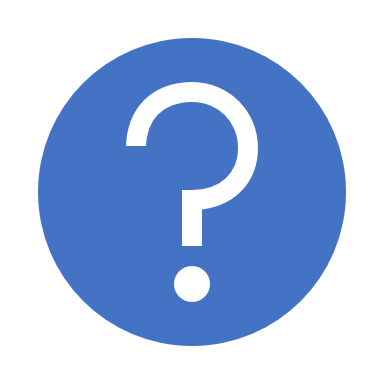 Questions